Soaring with Integers (continued)
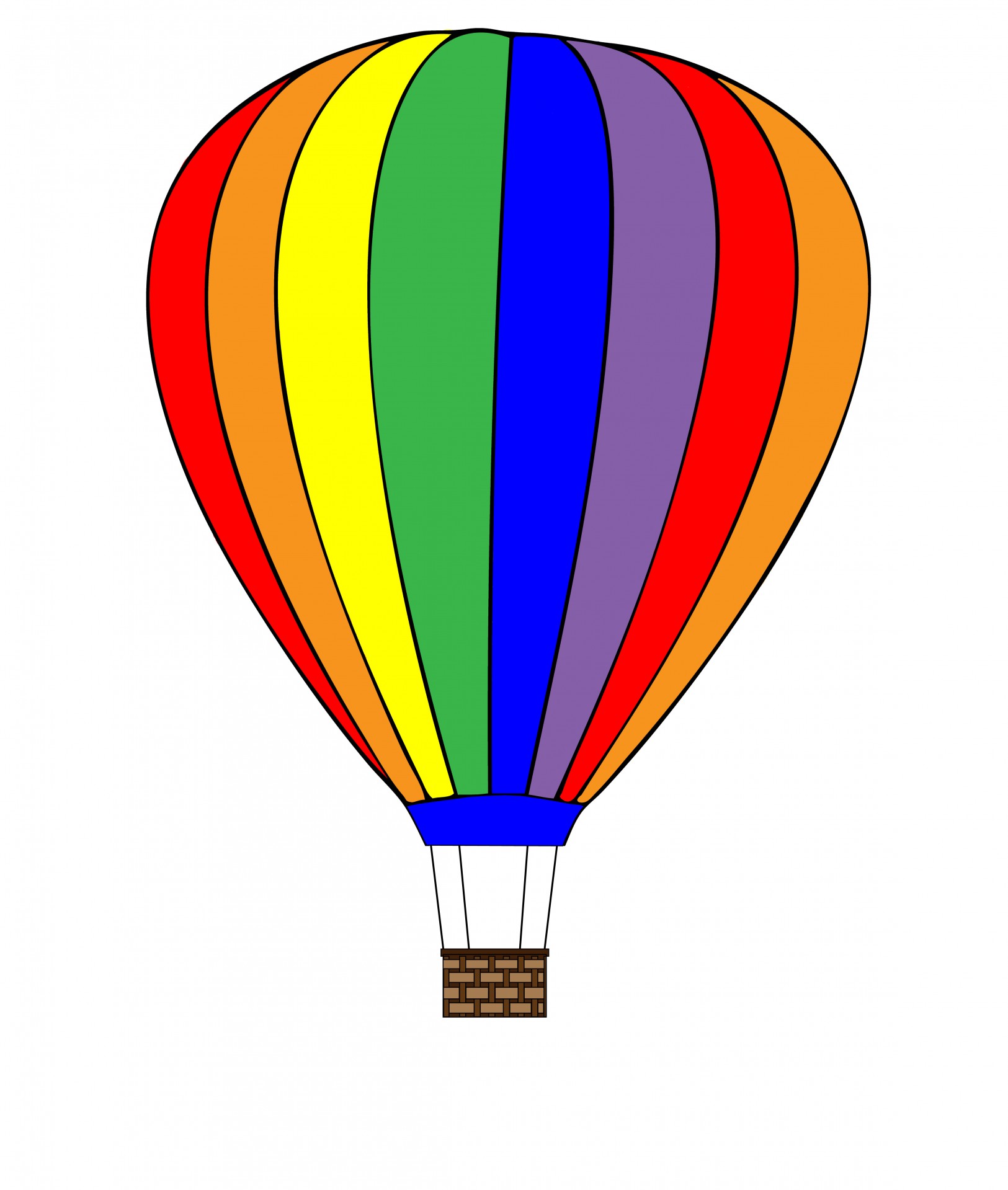 Multiplication
Balloon Review
Positive integers are gas bags.
Negative integers are sand bags.
We have covered addition, which meant that we were putting on bags.
Putting on gas bags made our balloon go up.
Putting on sand bags made our balloon go down.
We have covered subtraction, which meant that we were taking off bags.
Taking off gas bags made our balloon go down.
Taking off sand bags made our balloon go up.
Warm-up:  Complete the questions then click to check your answers.
-6 - 11 =

4 - (-2) =

(-12) + (-5) =

-3 + 8 =
-17

6

-17

5
(-1) - (-9) =

(+3) + (-13) =

2 – 5 =

(-3) + (+6) =
8

-10

-3

3
Multiplying Integers
There are 4 main parts to a multiplication question.
The balloon always starts at 0.
The first number indicates how many groups of each bag and what we do with each group.
The second number indicates how many  and what type of bag is in each group.
The product (answer) is where the balloon stops.
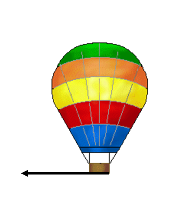 Example
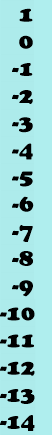 (+3) x (-4)
The balloon starts at 0.
We put on 3 groups (+3) of 4 sand bags (-4)
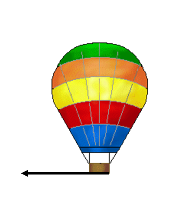 Putting on sand makes the balloon go down 3 groups of 4.
The balloon ends at -12.
So (+3) x (-4) = -12
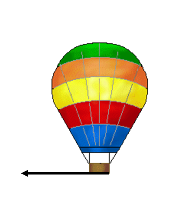 Let’s try another.
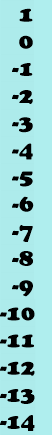 (-2) x (+5)
The balloon starts at 0.
We take off 2 groups of 5 gas bags.
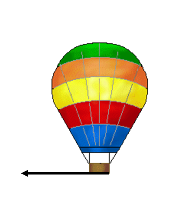 Taking off gas makes the balloon go down 2 groups of 5.
So (-2) x (+5) = -10
The balloon ends at -10.
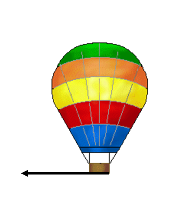 And again…
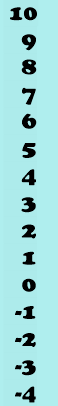 (-3) x (-3)
The balloon starts at 0.
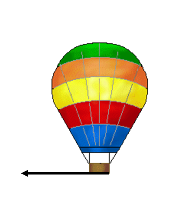 We take off 3 groups of 3 sand bags.
Taking off sand makes the balloon go up 3 groups of 3.
So,(-3) x (-3) = +9
The balloon ends at +9.
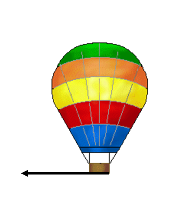 Another one!
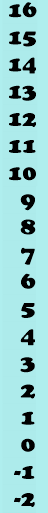 (+5) x (+3)
The balloon starts at 0.
We put on 5 groups of 3 gas bags.
Putting on gas makes the balloon go up 5 groups of 3.
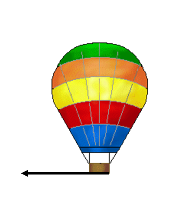 The balloon ends at +15.
So, (+5) x (+3) = +15
You Try!  Write it down in “balloon language” and solve.  Only click to see the answer after you try to solve it.
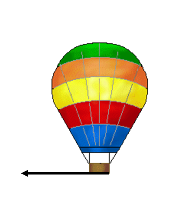 (-1) x (-8)
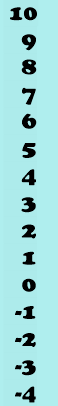 The balloon starts at 0.
We take off 1 group of 8 sand bags.
Taking off sand makes the balloon go up 1 group of 8.
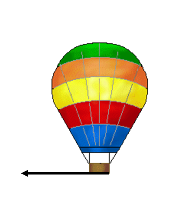 The balloon ends at +8.
So, (-1) x (-8) = +8
You Try!  Write it down in “balloon language” and solve.  Only click to see the answer after you try to solve it.
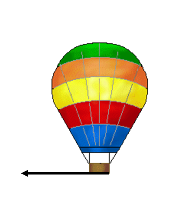 (+4) x (-4)
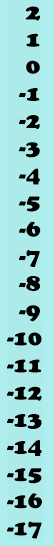 The balloon starts at 0.
We put on 4 groups of 4 sand bags.
Putting on sand makes the balloon go down 4 groups of 4.
So, (+4) x (-4) = -16
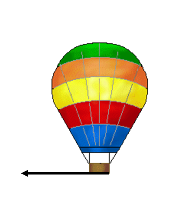 The balloon ends at -16.
You Try!  Write it down in “balloon language” and solve.  Only click to see the answer after you try to solve it.
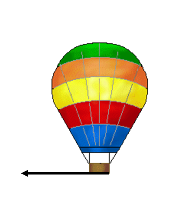 (-4) x (+2)
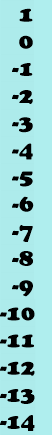 The balloon starts at 0.
We take off 4 groups of 2 gas bags.
Taking off gas makes the balloon go down 4 groups of 2.
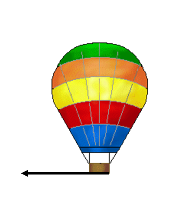 The balloon ends at -8.
So, (-4) x (+2) = -8
Have you noticed a pattern?
When you put on groups of gas bags, the balloon goes up from zero.  That means: 

a positive integer times a positive integer equals a positive integer.
       (+)                       x             (+)                        =              (+)
When you take off groups of sand bags, the balloon goes up from zero.  That means:

a negative integer times a negative integer equals a positive integer.
       (-)                         x              (-)                          =              (+)
We can conclude: If the integers are the same, the answer is positive.
Have you noticed a pattern?
When you take off groups of gas bags, the balloon goes down from zero.  That means: 

a negative integer times a positive integer equals a negative integer.
        (-)                         x             (+)                        =              (-)
When you put on groups of sand bags, the balloon goes down from zero.  That means:

a positive integer times a negative integer equals a negative integer.
        (+)                       x              (-)                                         (-)
We can conclude: If the integers are different, the answer is negative.
Let’s try some questions!  Note: When two brackets touch, it means multiply.
(-9)(-3) = 

(+7)(-6) =

(-4)(+8) =

(+9)(+5) =

(-2)(+8) =

(-6)(-9) =
27

-42

-32

45

-16

54
g) (-3)(+3) = 

h) (+7)(+4) =

i) (-1)(-13) =

j) (+5)(-6) =

k) (-9)(-8) =

l) (-8)(-3) =
-9

28

13

-30

72

24